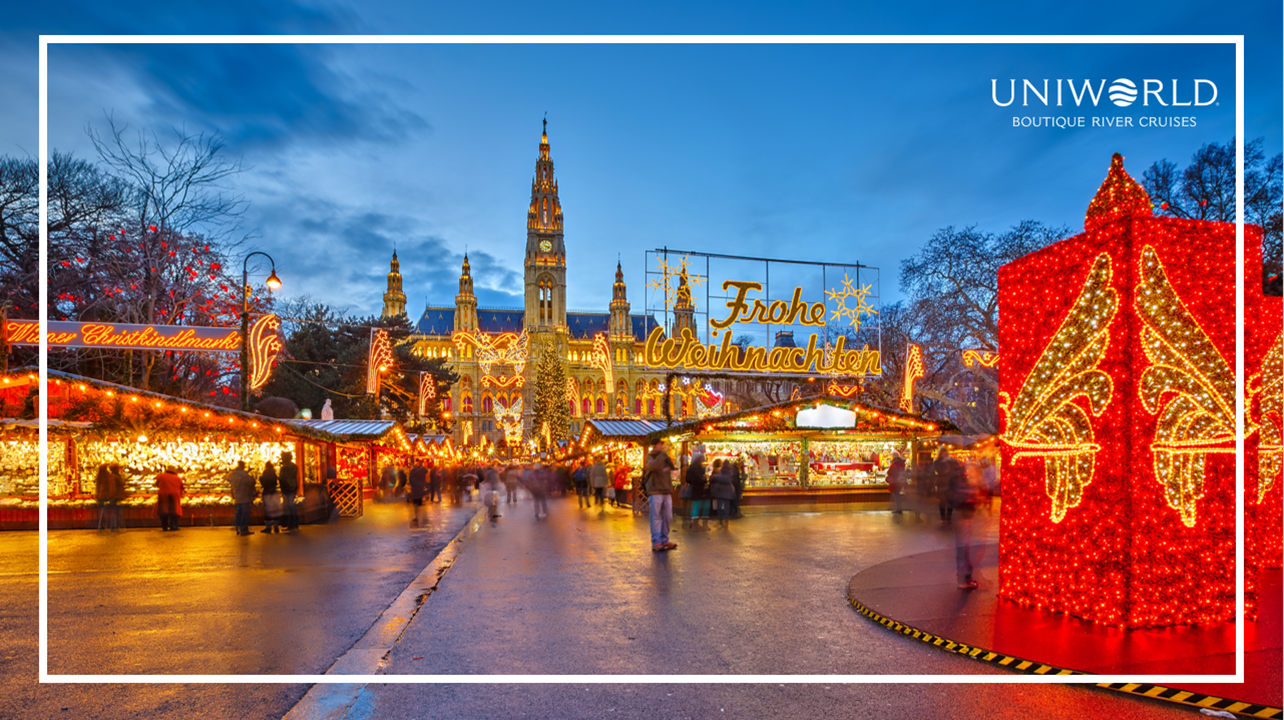 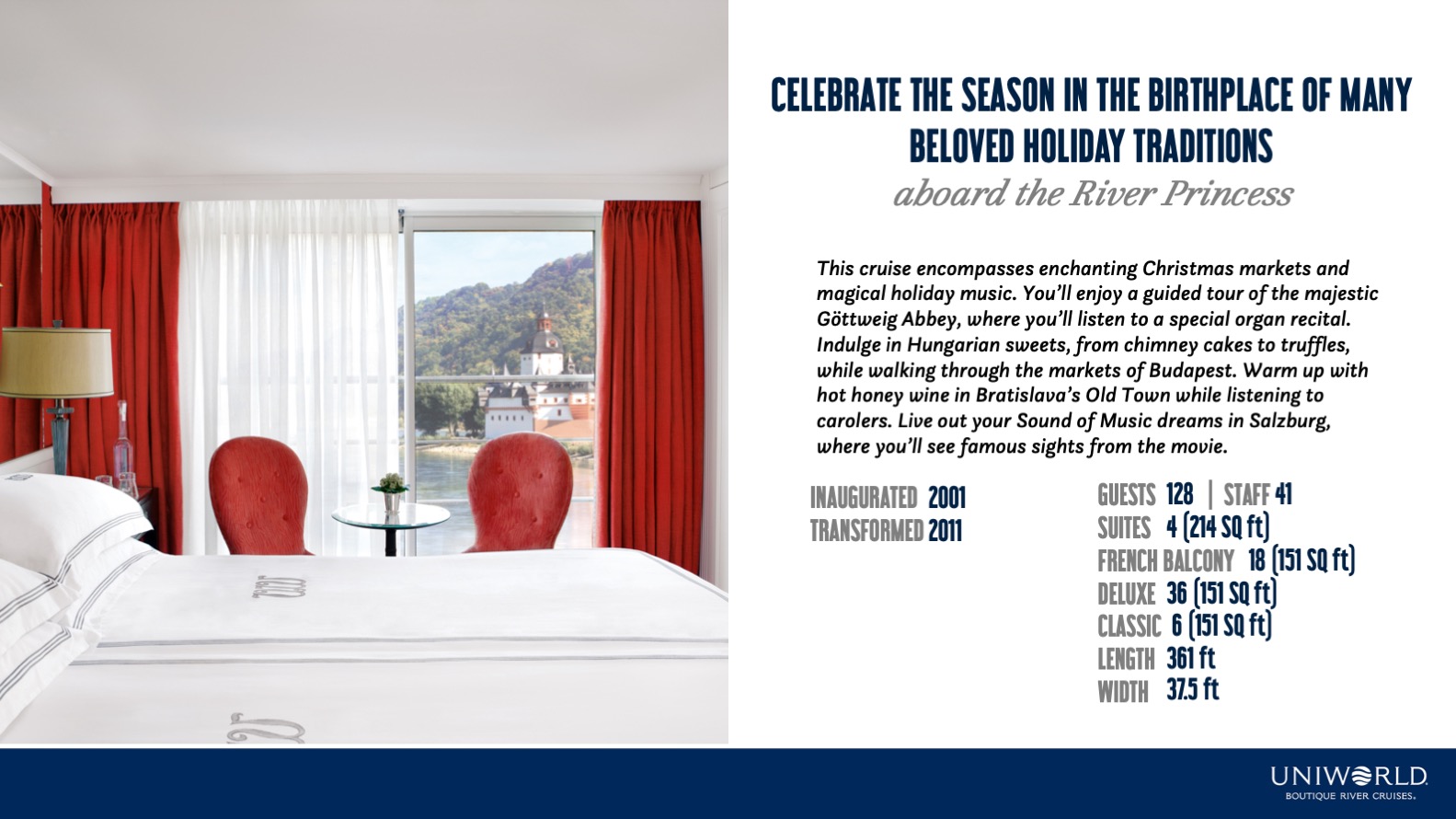 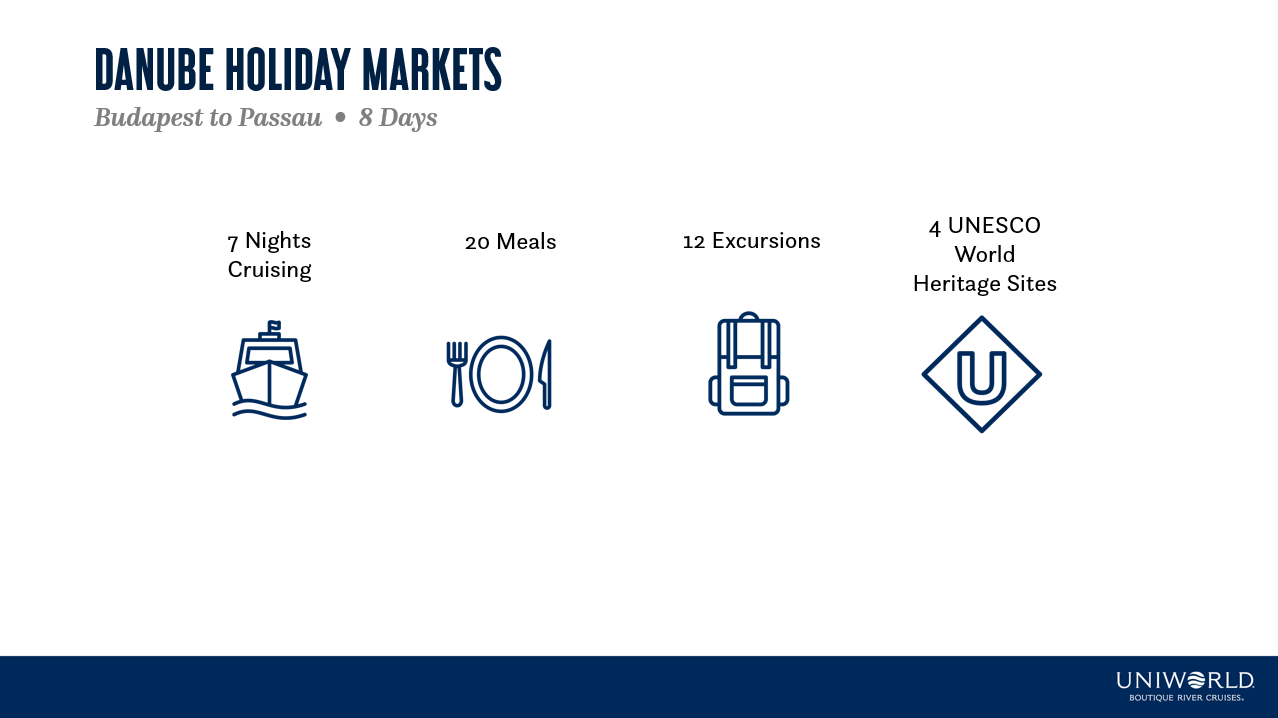 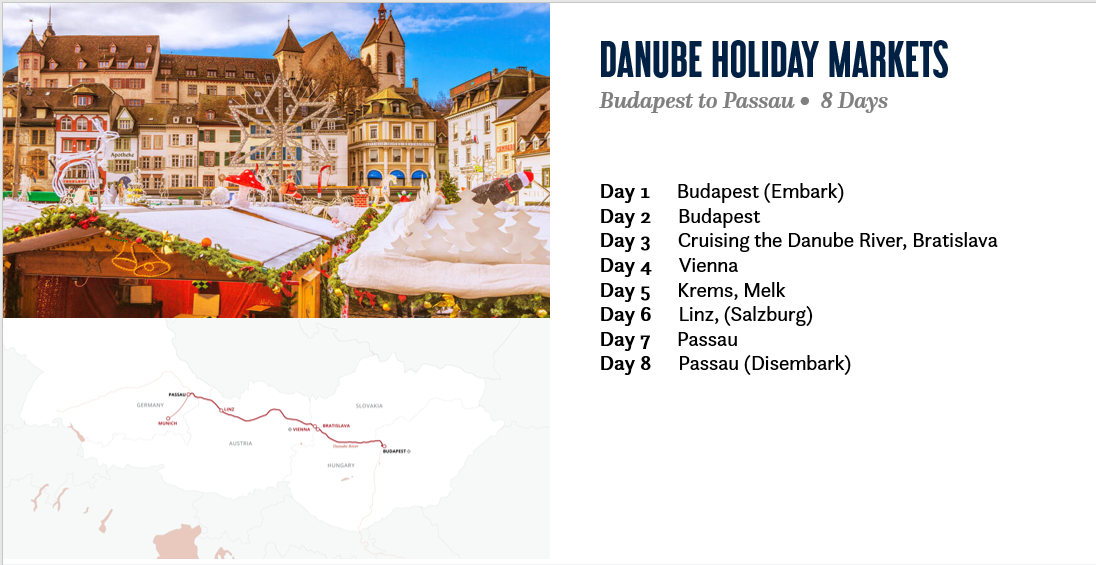 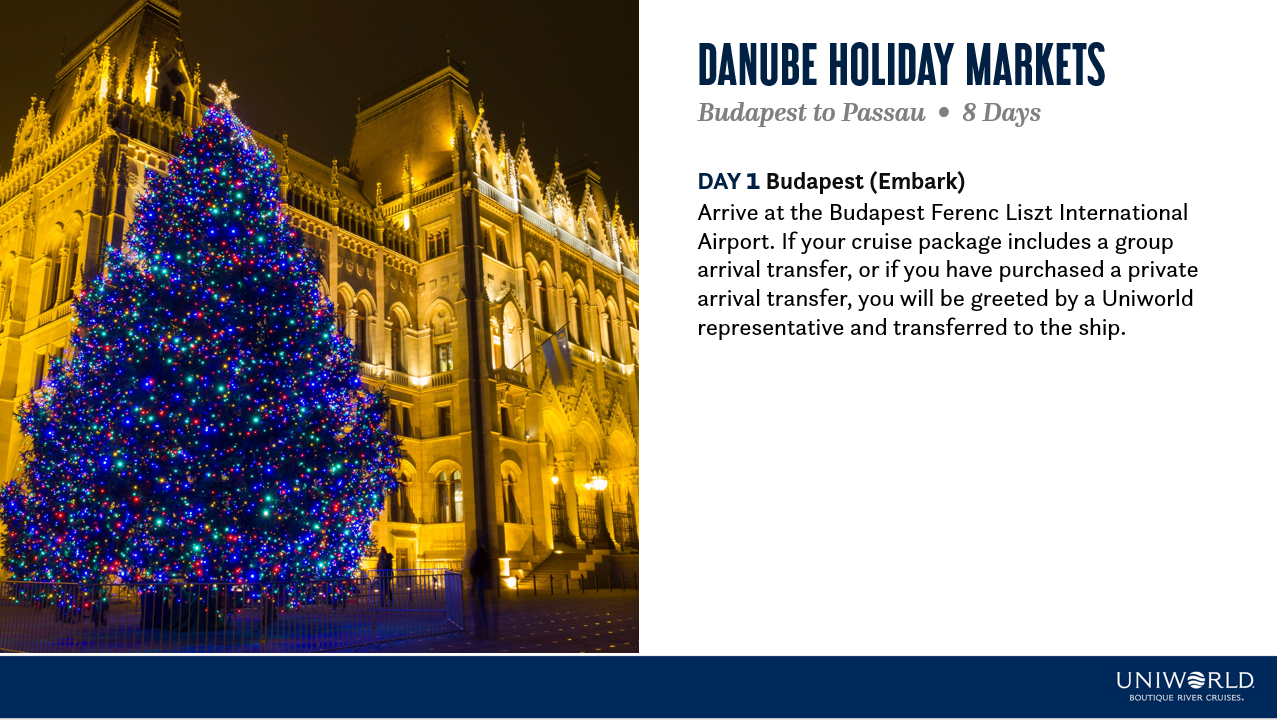 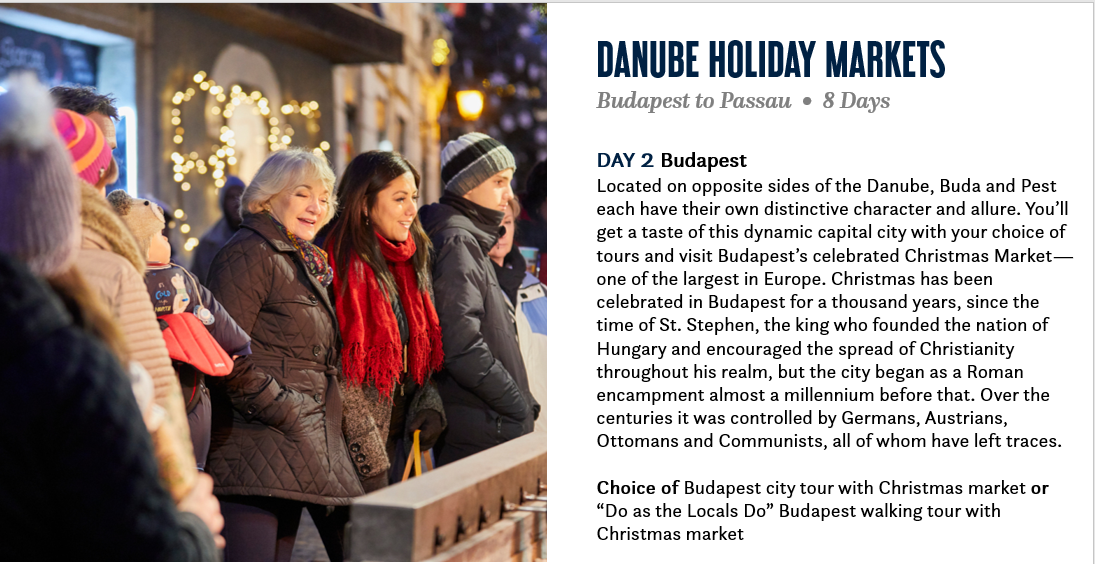 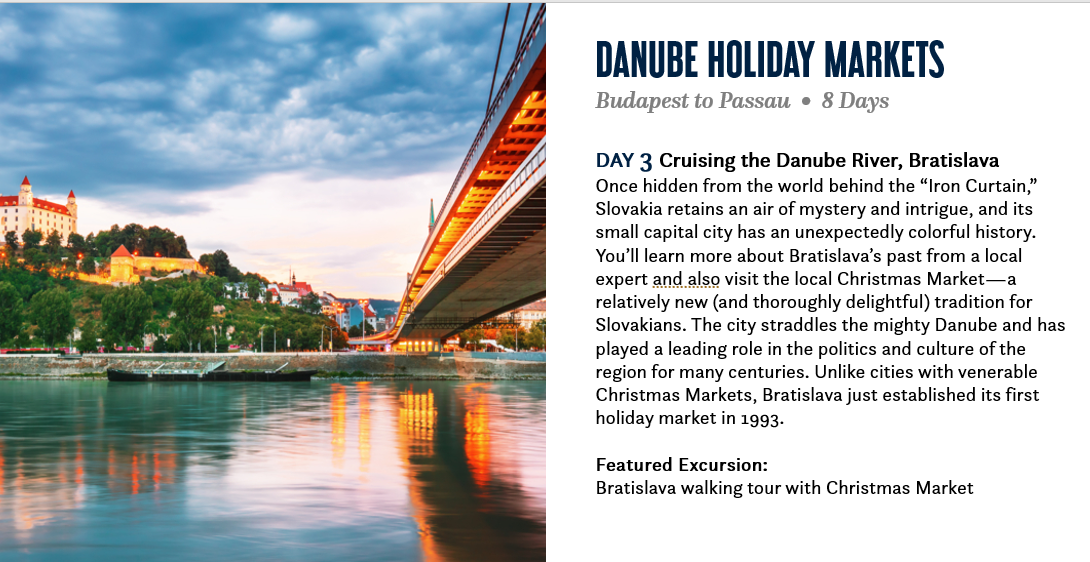 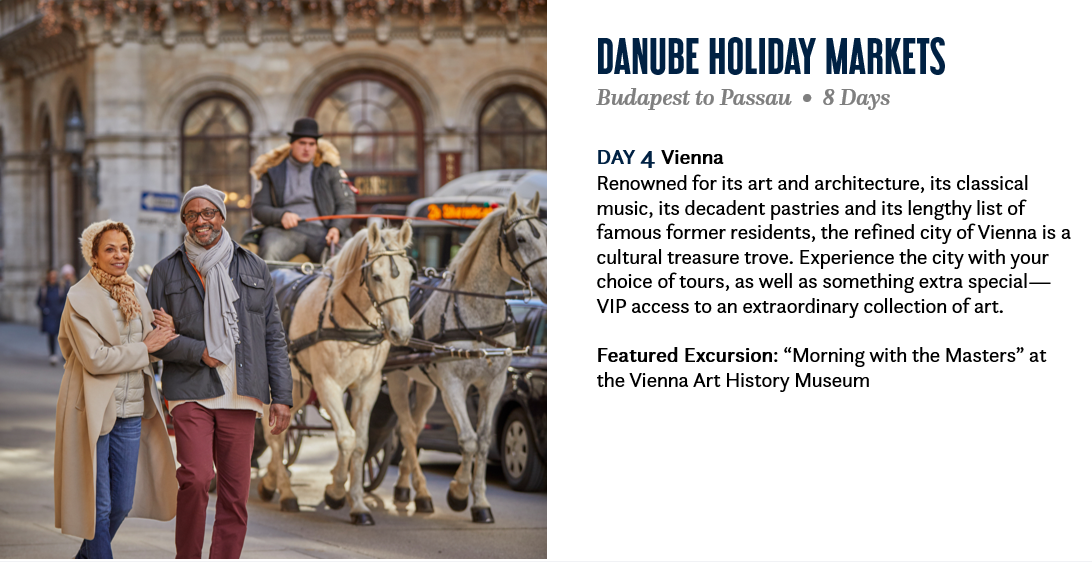 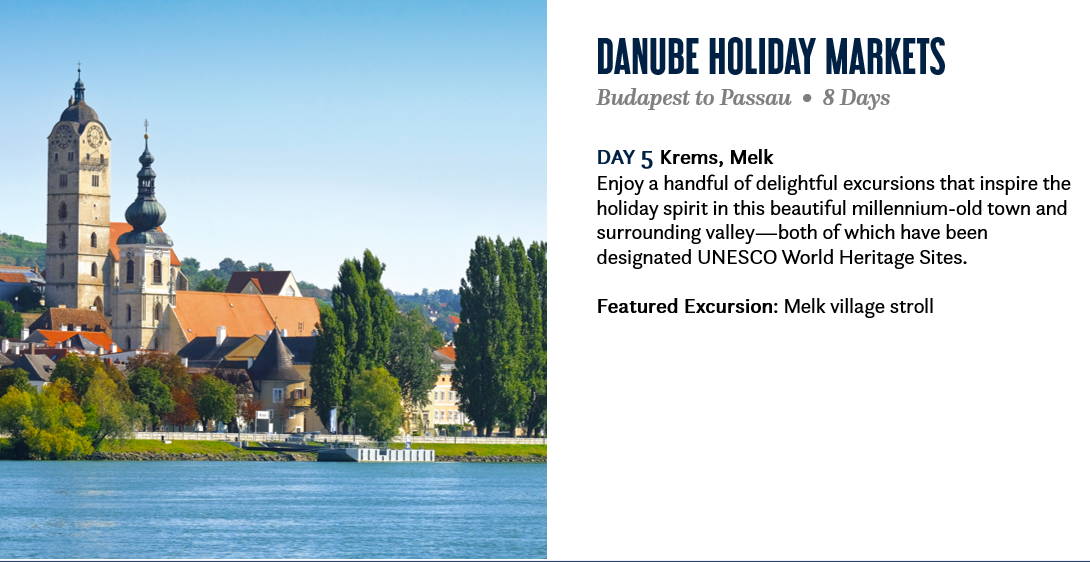 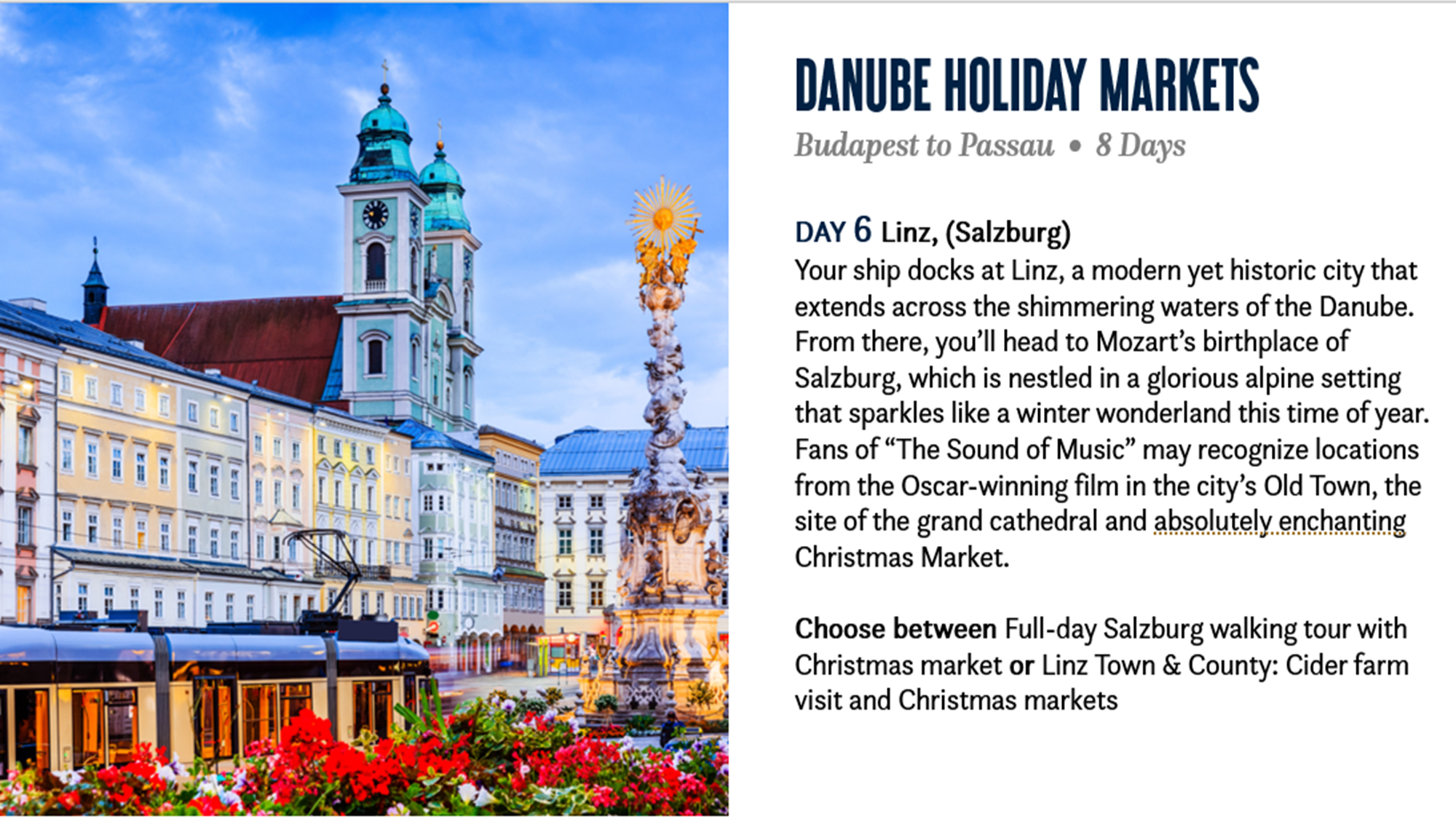 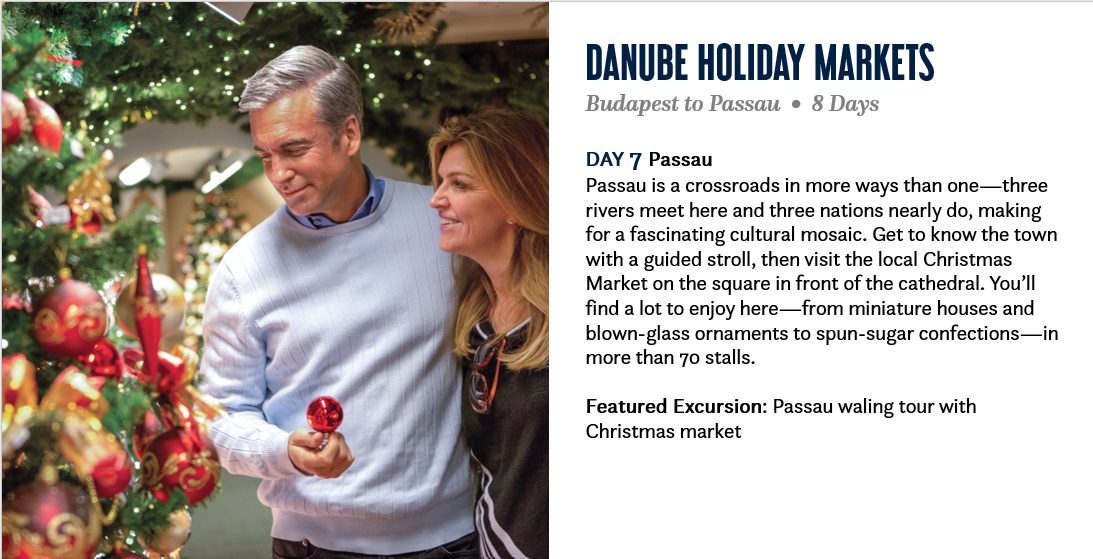 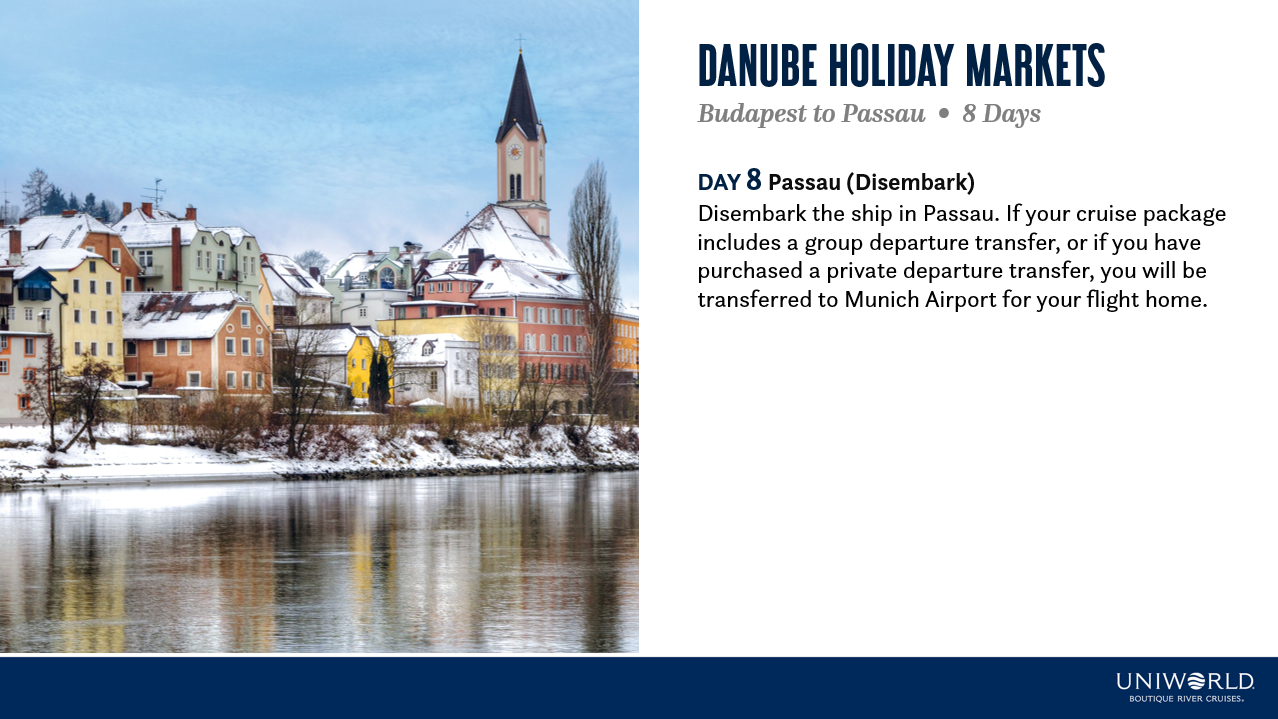 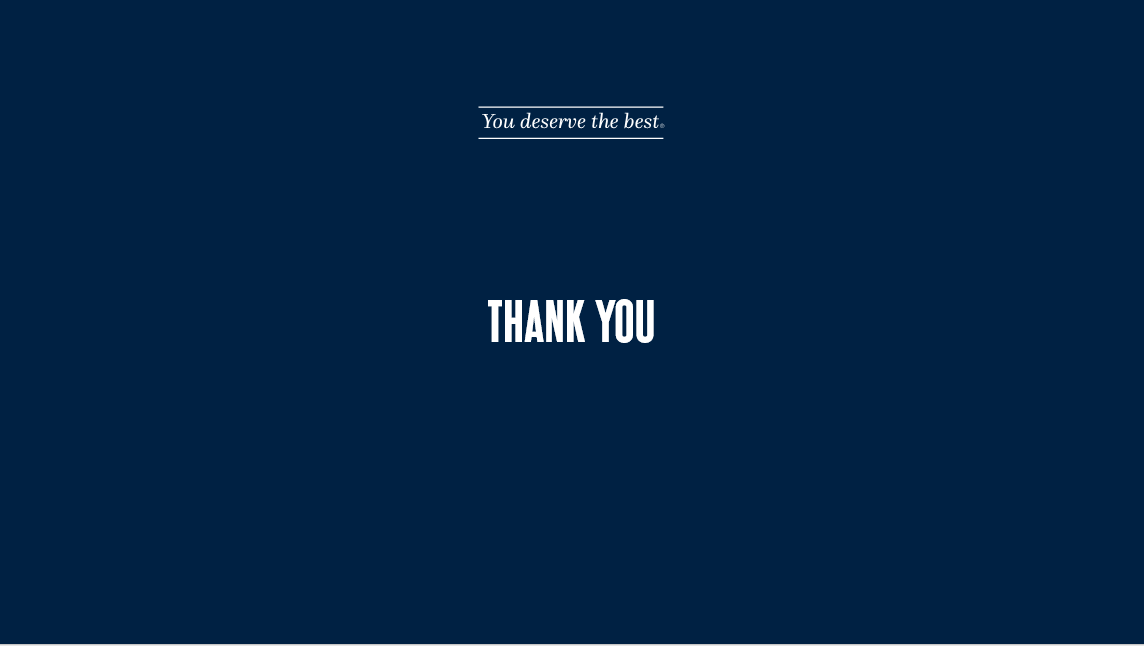 THANK YOU